Impact and Control of Invasive Mussels at Hydropower Plants
Sherri Pucherelli
Biologist, TSC, Denver, CO
Mussel Impacts at Reclamation
Impacts at Hydropower Plants
Increased maintenance and unplanned outages
Mussel attachment
Low velocity, 4.5 feet per second or less
Intakes, gates, instrumentation, small diameter pipes
Shell debris
Strainers and screens
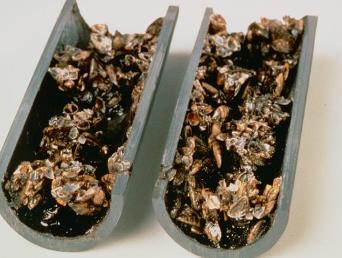 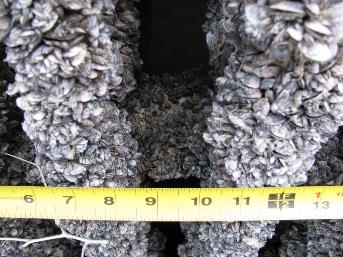 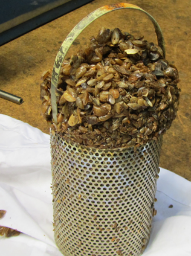 Challenges
Quantifying the impacts at our hydropower plants
Not easy to track all maintenance and costs
Preparing for potential infestations is difficult
Many variables that are facility specific
Case Study Project
Compiled case studies describing plant experiences with mussels
Purpose:
Understand impacts at Reclamation plants
Information for managers preparing or considering changes to existing approaches
Commitment to the DOI Safeguarding the West Initiative
Funded by Reclamation’s S&T Program
In collaboration with RNT Consulting
Case Studies
Interviewed 13 hydropower plants with mussel infestations
4 Reclamation (Hoover, Davis, Parker, Glen Canyon)
3 Other agencies in USA (USACE, TVA, NY Power Authority)
6 Canadian (Hydo Québec, Ontario Power Generation, Manitoba Hydro)
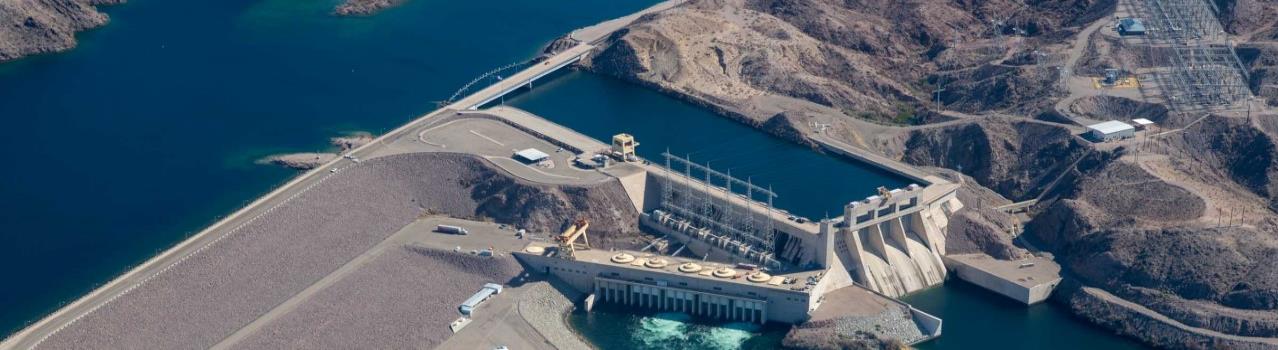 Questions Asked
Design and operation
Mussel infestation timeline, response planning, and monitoring
Mussel impacts
Systems/ components impacted
Design aspects that prevented or reduced mussel impacts
Unplanned or forced outages
Control methods utilized or examined
Expenses associated with mussels
Plant Differences
Design
Use of raw water in the plant
Different sizes
2- 36 generator units (generating capacity 144-1899 MW)
Mussel infestation timelines
1-31 years
Hoover Dam
Thrust bearing cooler plugging has resulted in unplanned outages
1-3 outages per year
3-5 days per outage
8-12 people working on the outage
$20,000 per day of lost production and unrealized revenue
Estimated cost for 1 outage= $44,000- $80,000
Hoover and Parker Dams
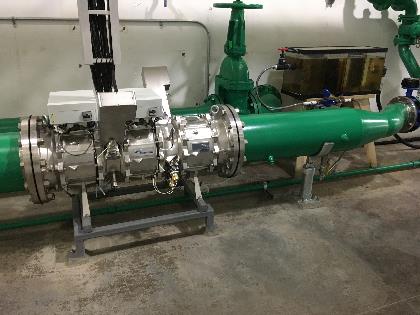 Hoover Dam
Preventative control measures
Conversion to tailbay water= $500,000
Planned HOD UV installation= $2.1 million

Parker Dam
Prior to UV, 8 weeks of labor per year to clean mussels and biofilm out of heat exchangers
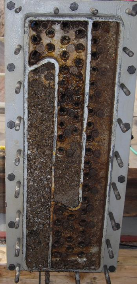 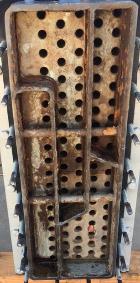 Glen Canyon Dam
Mussel settlement of the fixed wheel gates
2 extra days to remove mussels
Maintenance changes
Yearly to quarterly
Quarterly to monthly
HOD UV installation planned
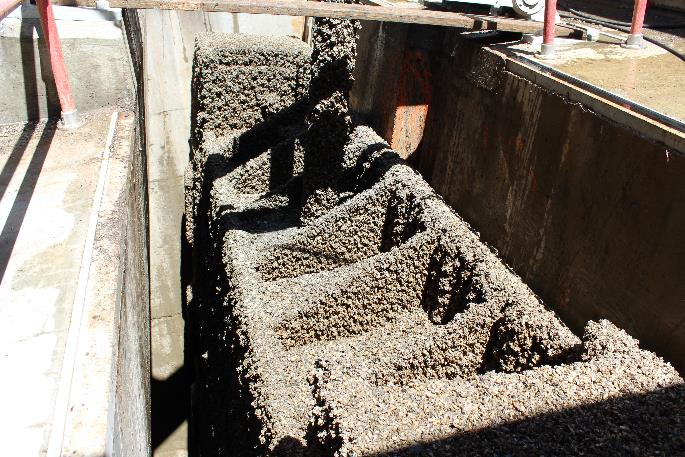 Ontario Power Generation (4 plants)
First detected 1990
10-day chlorine treatment once per year
Has controlled fouling in cooling system
Capital investment $250,000- $1.3 million
Yearly costs= $7,000- $24,000
Wilson Hydropower Plant
Operated by TVA in Alabama 
21 generator units
Mussels detected early 1990’s
Chemical treatments not permitted 
Mussel fouling most significant on units 1-8
Service water source
1-8 : Intake 14-ft below surface
9-12: Bottom of penstock scroll case, 45-feet below surface
Wilson Hydropower Plant
Cleaning the headers of units 1-8= $500,000 per cleaning
Extensive outages required
Cutting into pipes and hydro-blasting
Had 12 forced outages per year, now 3
Optimized backwash flushing and temp/ flow monitoring
Increased planned maintenance outages (10 per month)
Swap out generator air coolers when overheating occurs
Purchased 4 replacement coolers= $72,000
Requires outages, additional staff, and overtime= $4,000-$5,000 per swap
Results
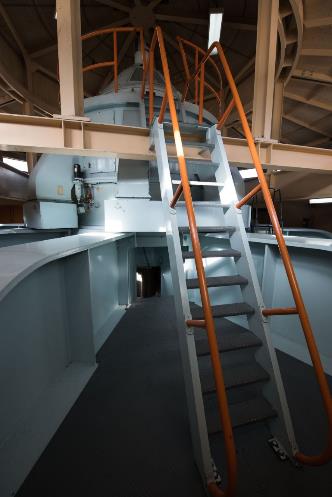 Impact
Significant: 2 plants
Moderate: 8 plants
Little to none: 3 plants
Severity of impact
Design and how raw water is used
Not size or number of generators
Mussel population cycles
5 of 13 plants had experienced unplanned outages
Mussel fouling expenses are not commonly recorded
Control Approaches
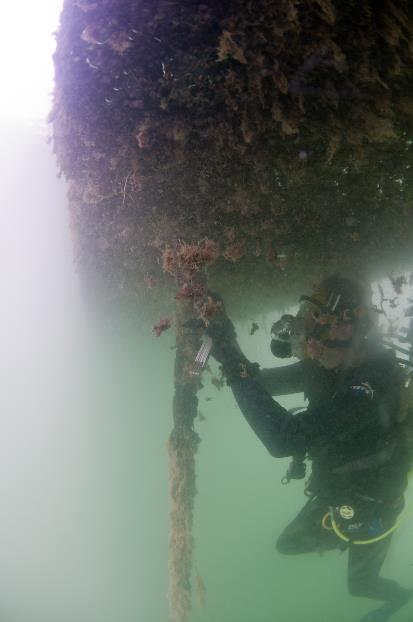 Preventative treatments: 8 plants
Chlorine $100,000- $1.3 million
HOD UV $1 million- $2.1 million

Increased cleaning and operational changes: 5 plants
Monitoring and Response Plans
7 of the 13 plants had a mussel facility vulnerability assessment or response plan
Allowed control methods to be implemented before fouling became unmanageable

Most sites were not doing early detection monitoring
Monitoring began after adults detected in the waterbody
Recommendations
Risk assessment
Implement monitoring plan
Facility vulnerability assessment
Response plan
Sherri Pucherelli
spucherelli@usbr.gov
303-445-2015